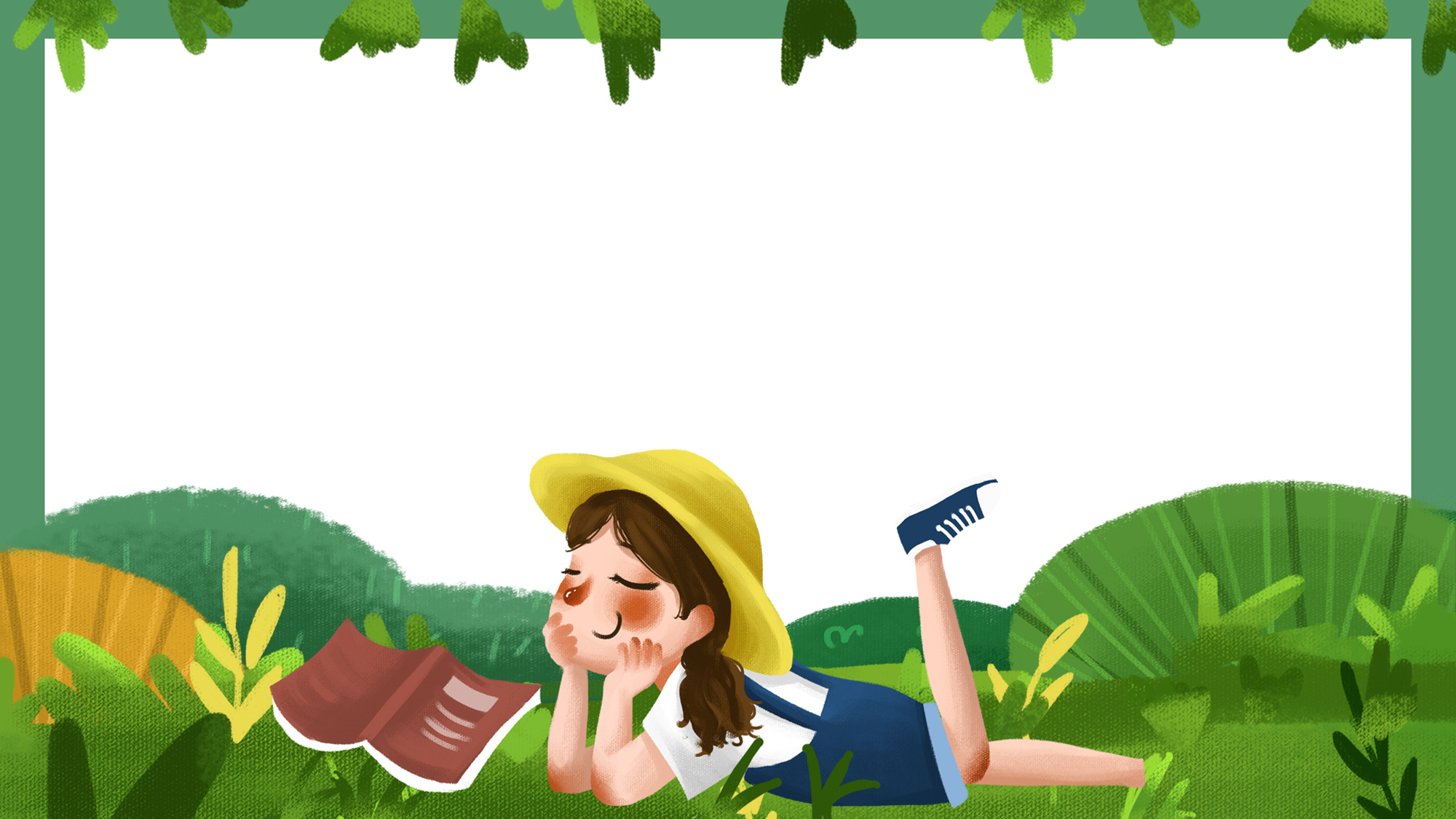 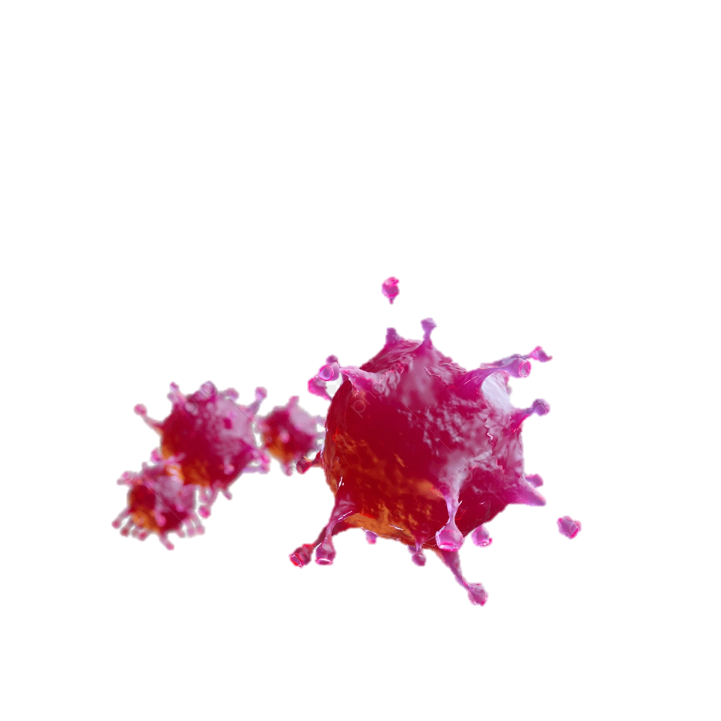 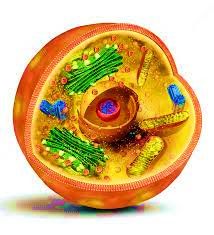 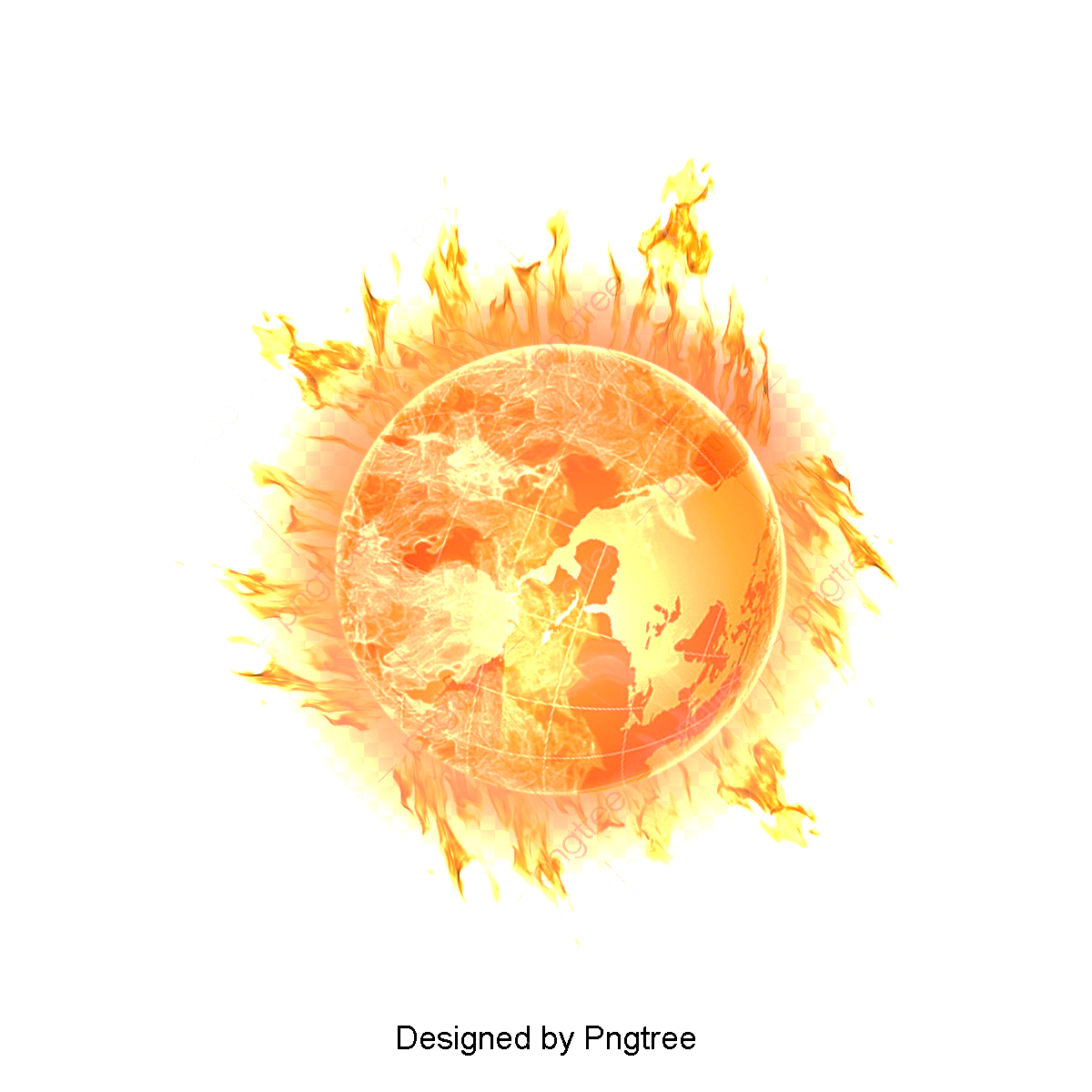 TRƯỜNG THCS HÒA QUANG
Giáo  viên: …Bích Vân………............
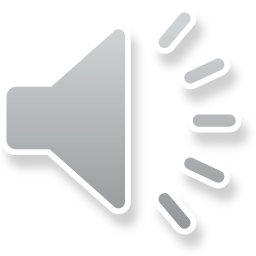 BÀI MỚI
1
2
VÒNG 
QUAY
MAY MẮN
X
V
Y
Ư
U
A
3
T
Ă
Â
S
B
R
Q
C
P
D
Ơ
Đ
E
Ô
Ê
O
N
G
H
M
L
I
K
[Speaker Notes: Quay kim chỉ đúng chữ cái nào thì chọn HS có chữ cái đầu của tên trùng chữ cái mà kim chỉ thì gọi HS đó trả lời. Nhiều HS trùng thì có thể gọi HS dơ tay nhanh hơn…]
Hãy liệt kê một số hình dạng của tế bào em đã học?
Hình đĩa (tế bào hồng cầu), hình sao (tế bào thần kinh), hình trụ (tế bào biểu mô), hình sợi (tế bào cơ),...
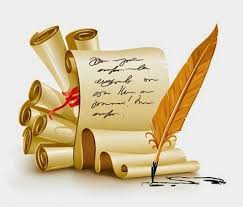 [Speaker Notes: Clik chuột vào biểu tượng bút long để quay lại vòng quay]
Hãy kể tên các thành phần có ở cả tế bào nhân sơ và tế bào nhân thực?
(1)	 màng tế bào
(2)	 chất tế bào
(3)	 vùng nhân (tế bào nhân sơ) hoặc nhân (tế bào nhân thực).
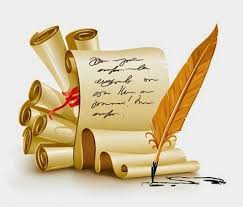 [Speaker Notes: Clik chuột vào biểu tượng bút long để quay lại vòng quay]
Thành phần nào có trong tế bào thực vật mà không có trong tế bào động vật?
Tế bào thực vật có lục lạp ( màu xanh) , tế bào động vật không có.
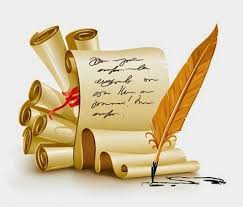 BÀI 18. THỰC HÀNH 
QUAN SÁT TẾ BÀO SINH VẬT
I. QUAN SÁT TẾ BÀO TRỨNG CÁ BẰNG MẮT THƯỜNG VÀ KÍNH LÚP
Để quan sát hình dạng và kích thước tê' bào trứng cá cần làm như thế nào?
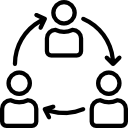 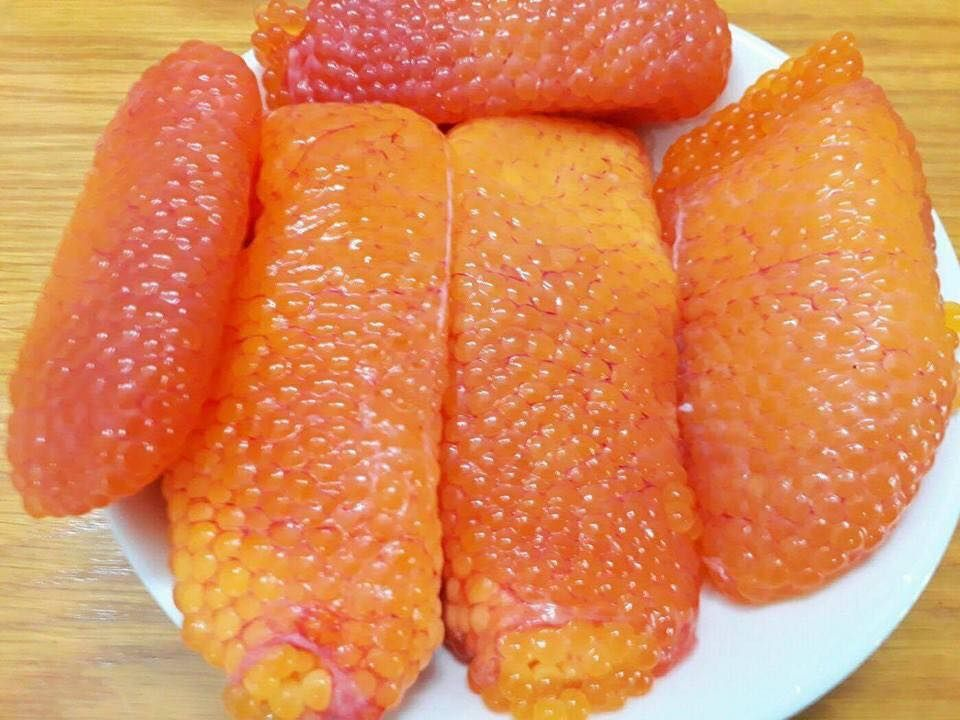 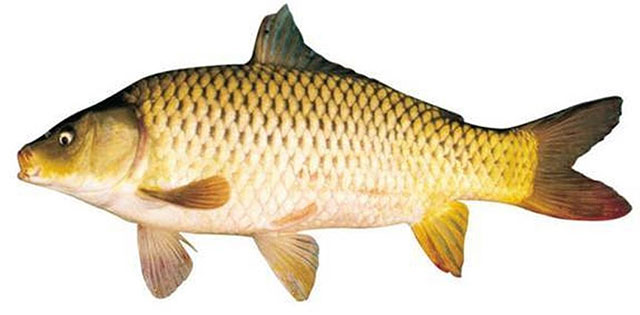 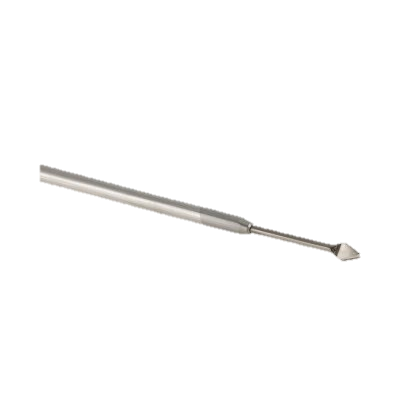 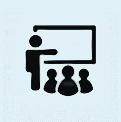 Dùng kim mũi mác tách trứng cá cho vào đĩa kính đồng hồ đã có sẵn vài giọt nước cất.
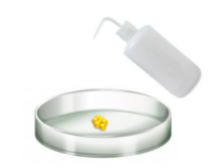 Bước 1
Các bước thực hiện
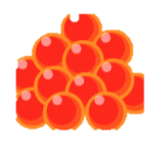 Tại sao khi tách trứng cá cần nhẹ tay?
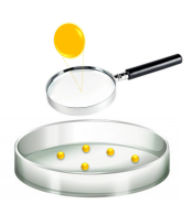 Quan sát bằng mắt thường và kính lúp cầm tay.
Bước 2
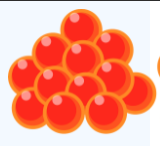 Bước 3
Vẽ tế bào quan sát được
II. QUAN SÁT TẾ BÀO VẢY HÀNH BẰNG KÍNH HIỂN VI QUANG HỌC
Cấu trúc nên các cơ quan cơ thể là tế bào, vậy để quan sát hình dạng và kích thước tê' bào vảy củ hành ta làm như thế nào?
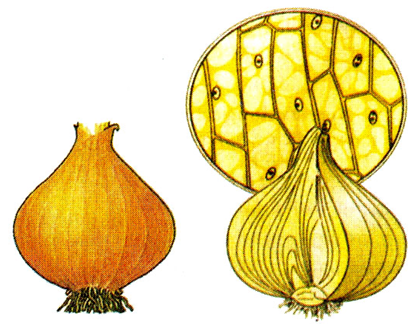 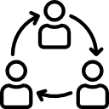 II. QUAN SÁT TẾ BÀO VẢY HÀNH BẰNG KÍNH HIỂN VI QUANG HỌC
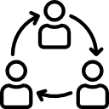 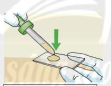 Bước 1: Nhỏ 1 giọt nước cất lên lam kính để sẵn trong đĩa kính đồng hồ
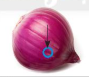 Bước 2: Dùng kim mũi mác bóc nhẹ lớp biểu bì vảy hành
Tại sao cần tách lớp tế bào biểu bì vảy hành thật mỏng khi làm tiêu bản?
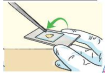 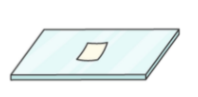 Bước 3: Đặt vảy hành đã bóc lên lam kính đã có giọt nước cất, đậy lamen
Khi tiến hành đậy lamen để hoàn thành tiêu bản quan sát, em cần lưu ý điều gì?
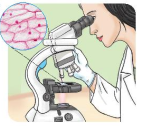 Bước 4: Quan sát dưới kính hiển vi với vật kính 10x, 40x và vẽ tế bào quan sát được
III. QUAN SÁT HÌNH DẠNG TẾ BÀO BIỂU BÌ DA ẾCH
Da cũng là cơ quan được cấu trúc bởi tế bào, vậy để quan sát hình dạng tế bào biểu bì da ếch ta làm như thế nào?
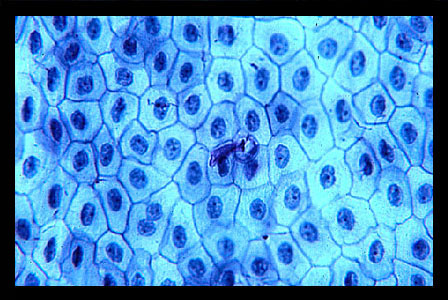 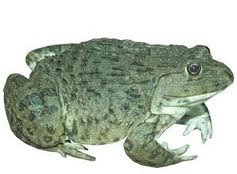 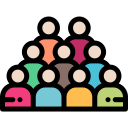 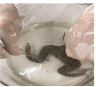 III. QUAN SÁT HÌNH DẠNG TẾ BÀO BIỂU BÌ DA ẾCH
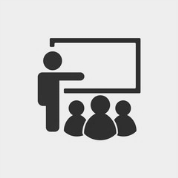 Bước 1: Dùng panh vớt vài mẩu da ếch trong bình nhốt ếch cho vào đĩa kính đồng hồ
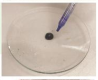 Bước 2: Nhỏ một giọt xanh methylene vào đĩa kính đồng hồ đã có sẵn mẩu da ếch, để khoảng một đến hai phút
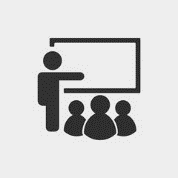 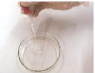 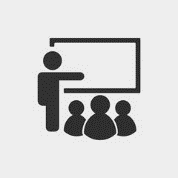 Bước 3: Nhỏ 1 giọt nước cất lên lam kính
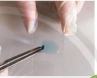 Bước 4: Dùng panh vớt mẩu da ếch đã nhuộm trải đều lên lam kính, đậy lamen. Dùng giấy thấm thấm nước tràn ra ngoài tiêu bản
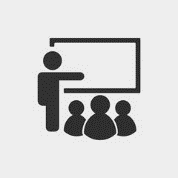 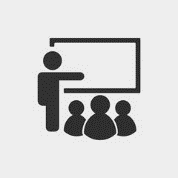 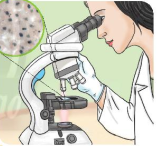 Bước 5: Quan sát tiêu bản dưới kính hiển vi với vật kính 10x, 40x và tế bào quan sát được
Luyện tập
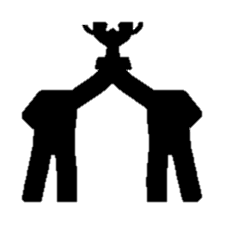 Để quan sát được tế bào ta cần dùng thiết bị nào sau đây?
A
Kính hiển vi
B
Kính lúp
C
Mắt thường
D
Cả 3 đáp án
Luyện tập
Khi thực hiện tách lớp tế bào vảy hành thì tách lớp thật mỏng để dễ quan sát
Khi thực hiện tách tế bào trứng cá thật nhẹ tay để tránh bị vỡ
Khi quan sát tế bào thực vật, cần chú ý điều gì để quan sát tế bào tốt nhất?
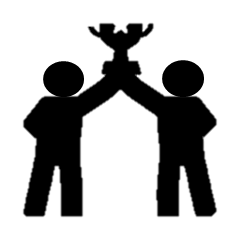 Khi đậy lamen lên lam kính có mẫu vật cần hạ từ từ để tránh bọt khí.
Luyện tập
Đặc điểm nào giúp em phân biệt được tế bào thực vật và tế bào động vật?
Tế bào thực vật có thành cenllulose
Tế bào động vật không có thành cenllulose
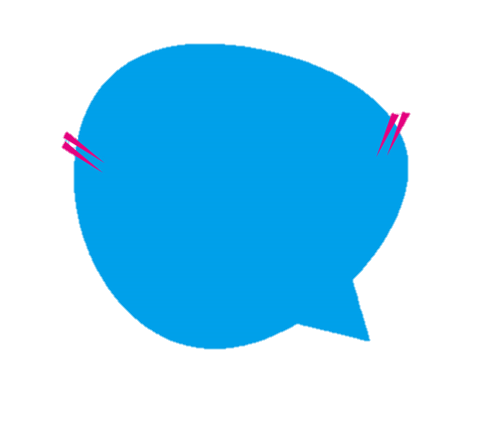 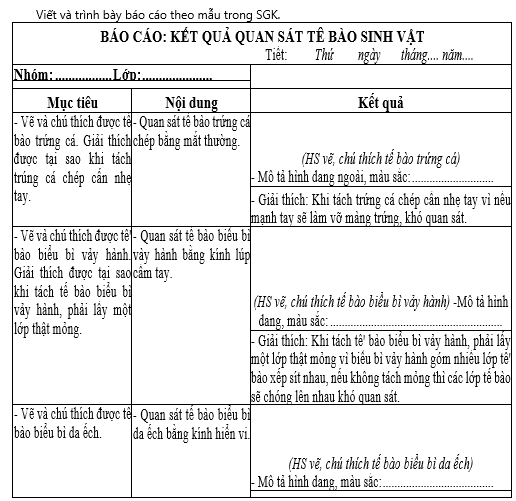 HƯỚNG DẪN 
VIẾT BÁO CÁO THỰC HÀNH
HS các nhóm hoàn thành bản tường trình , cá nhân tự vẽ hình vào vở  và ghi chú rõ.
HS hoàn thành phiếu học tập nộp lại
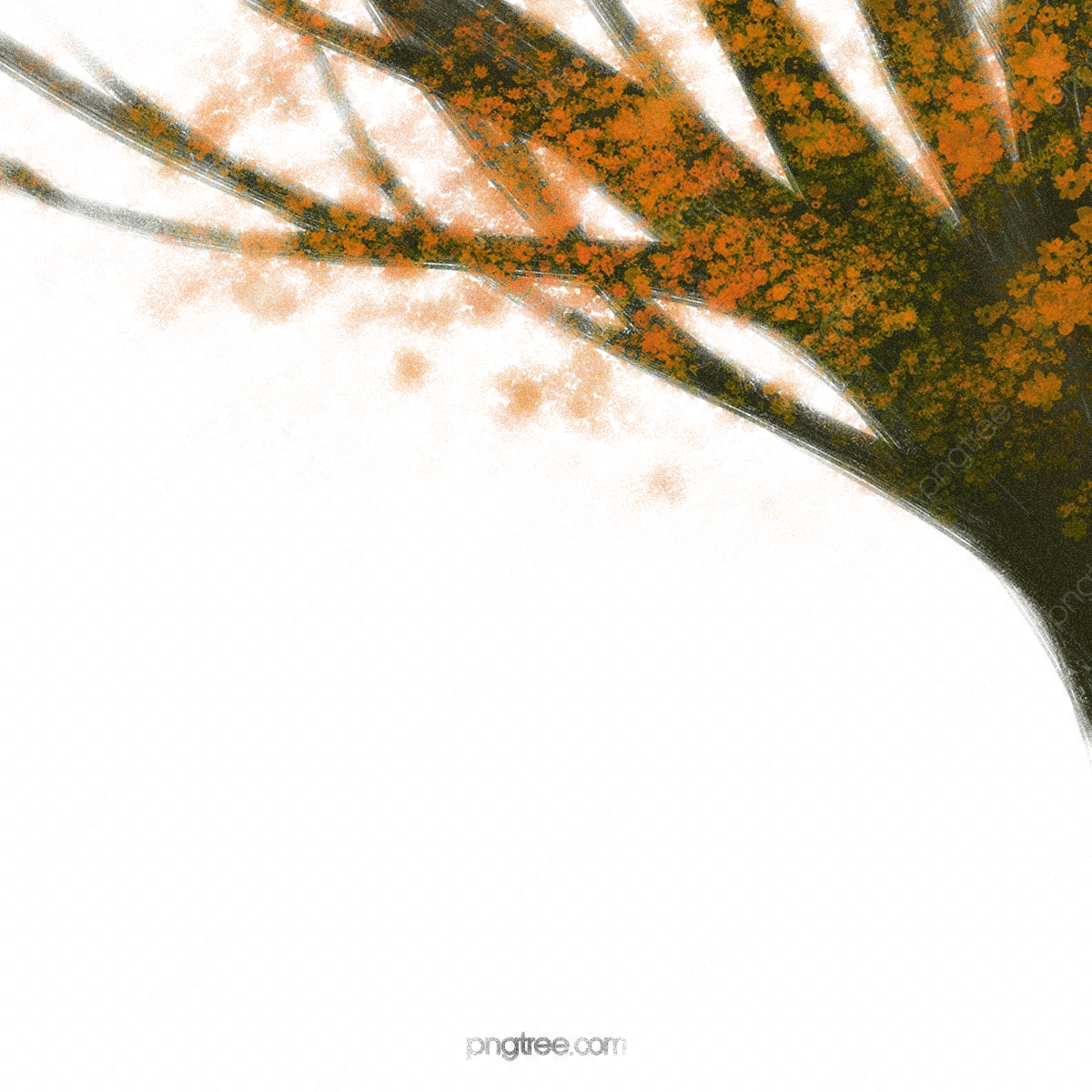 HƯỚNG DẪN VỀ NHÀ
- Sau khi làm thí nghiệm quan sát tế bào biểu bì vảy hành và biểu bì da ếch, em hãỵ chia sẻ với các bạn về kinh nghiệm lấy mẫu làm tiêu bản để quan sát rõ hình ảnh tế bào thực vật, tế bào động vật.

- Các thành viên có kết quả thực hành quan sát tốt chia sẻ kinh nghiệm với các bạn khác về kĩ thuật thực hiện ở các bước.

- Ôn lại toàn bộ kiến thức đã học.
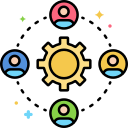 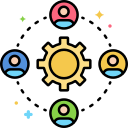 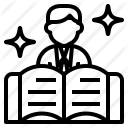